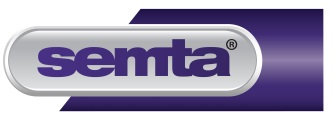 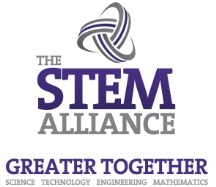 Human Behaviour
West Suffolk College
Zoe Ablett
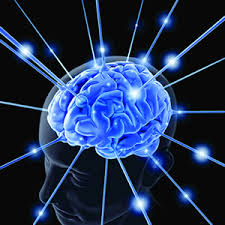 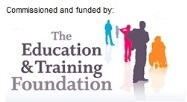 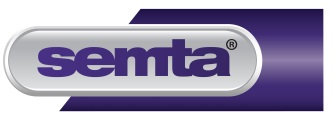 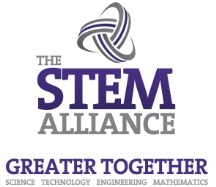 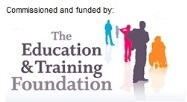 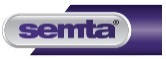 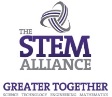 Human Behaviour
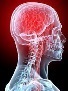 CNS
Centred Nervous System - the areas of the nervous system responsible for functions such as senses (taste, touch, smell), language and memory
Central Neural System - an area in the brain responsible for the 5 main senses
Central Nervous System - the areas of the nervous system responsible for basic functions such as breathing and heartbeat
Bystander Apathy
A study that states that what children see in childhood will change how they react to the world
A study that states that witnesses often won’t do anything if they see a crime
A study that states that witnesses will often step in if they see a crime
Nature
The theory that a person is ‘born bad’ and nothing can prevent their criminal behaviour
The theory that a person will only be bad if their brain is damaged
The theory that a person is taught how to be criminal by those around them
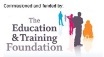 [Speaker Notes: HANDOUT SLIDE]
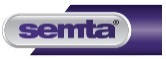 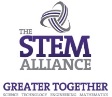 Human Behaviour
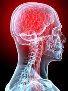 PNS
Perforated Nervous System - the areas of the nervous system responsible for basic functions such as breathing and heartbeat
Peripheral Neural System- an area in the brain responsible for the 5 main senses
Peripheral Nervous System- the araes of the nervous system responsible for functions such as senses (taste, touch, smell), language and memory
Nurture
The theory that a person will only be bad if their brain is damaged
The theory that a person is thought how to be criminal by those around them
The theory that a person is ‘born bad’ and nothing can prevent their criminal behaviour
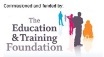 [Speaker Notes: HANDOUT SLIDE]
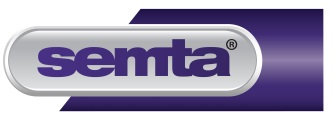 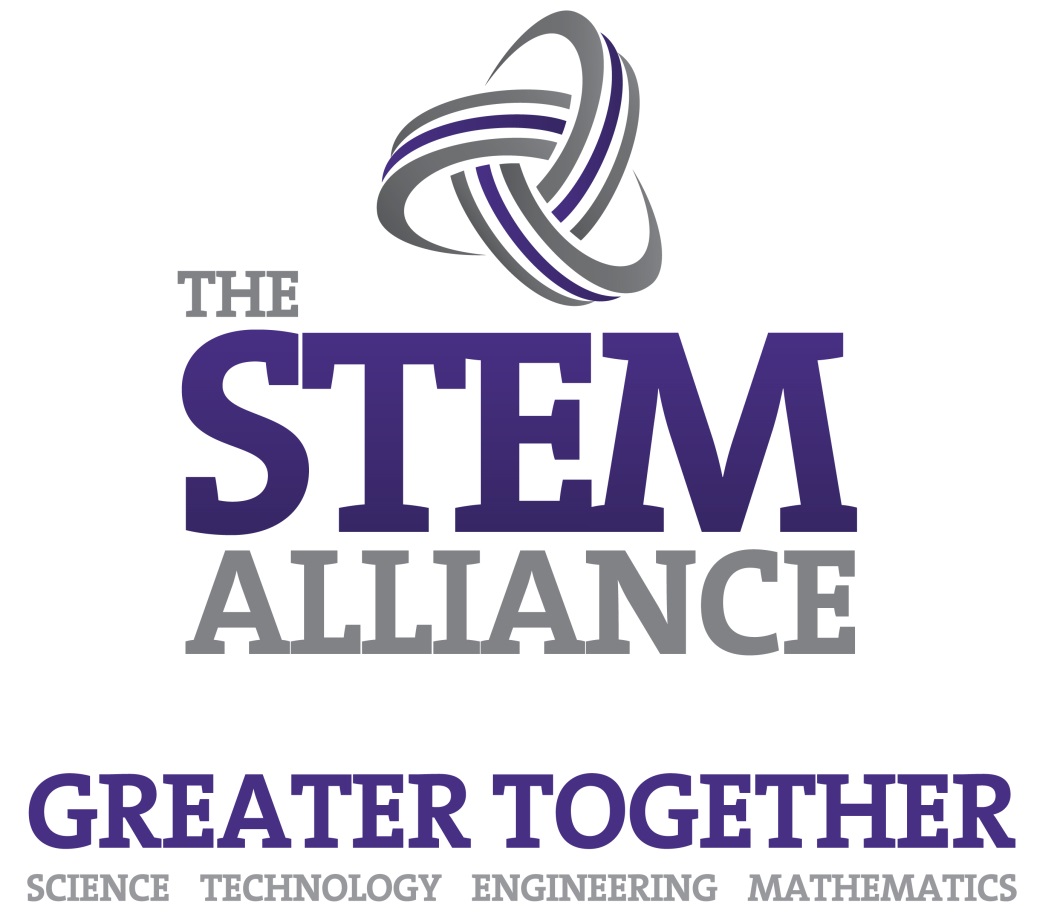 For further information please contact The STEM Alliance enquiries@STEMalliance.uk or visit www.STEMalliance.uk
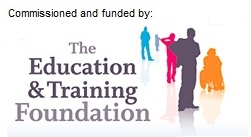